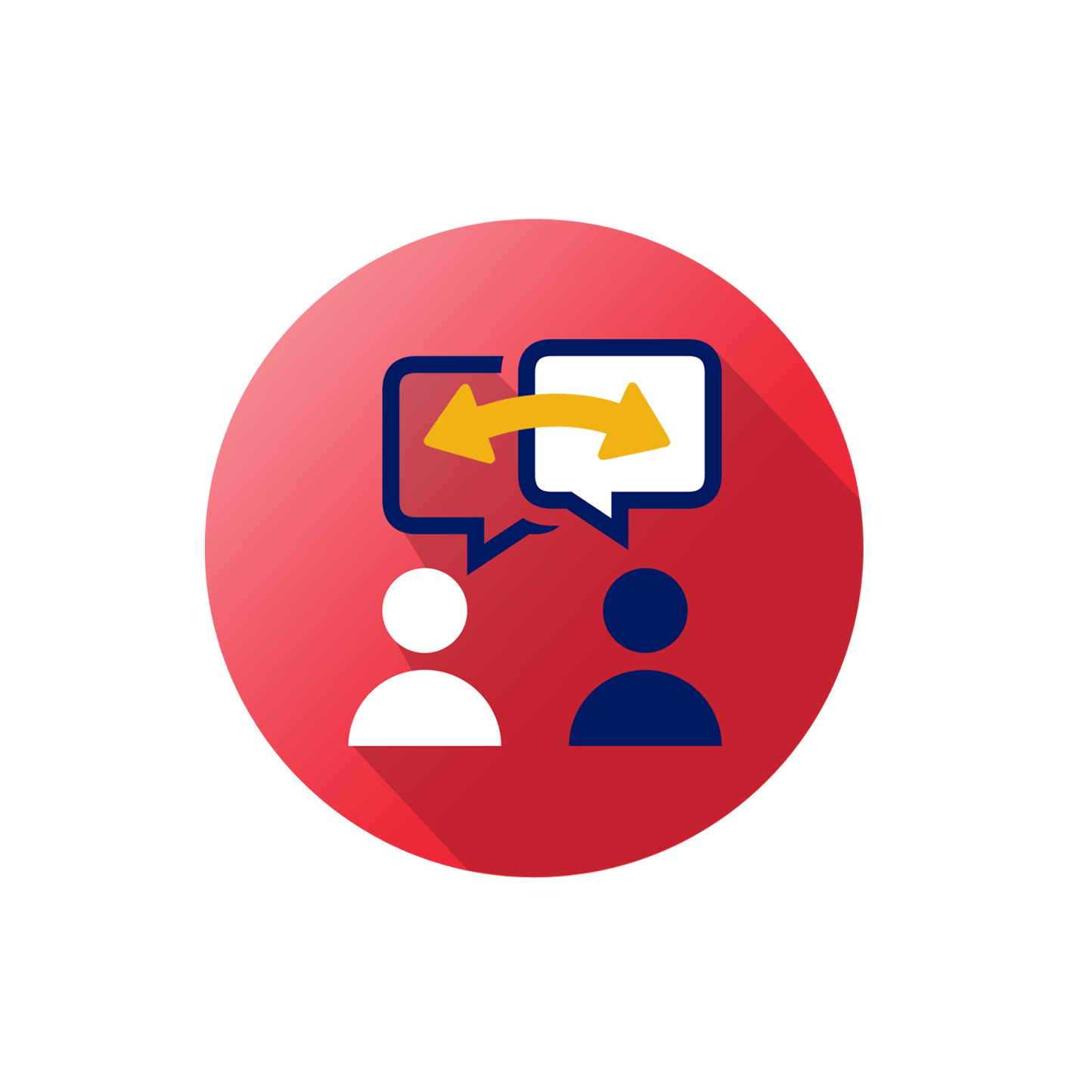 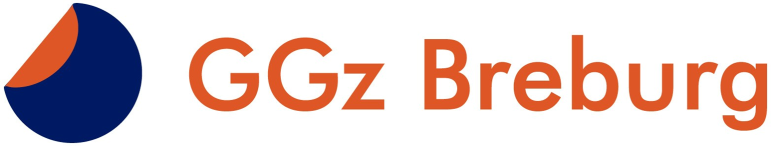 Samen beslissen met informatiebronnen bij Intensive Home Treatment
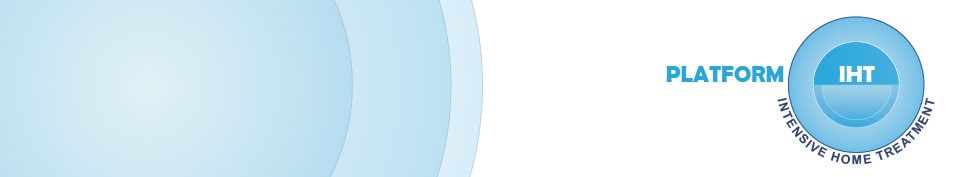 Werkconferentie Platform IHT  Apeldoorn 7 maart 2019
Marjolein Windrich, Margot Metz, René Voesenek
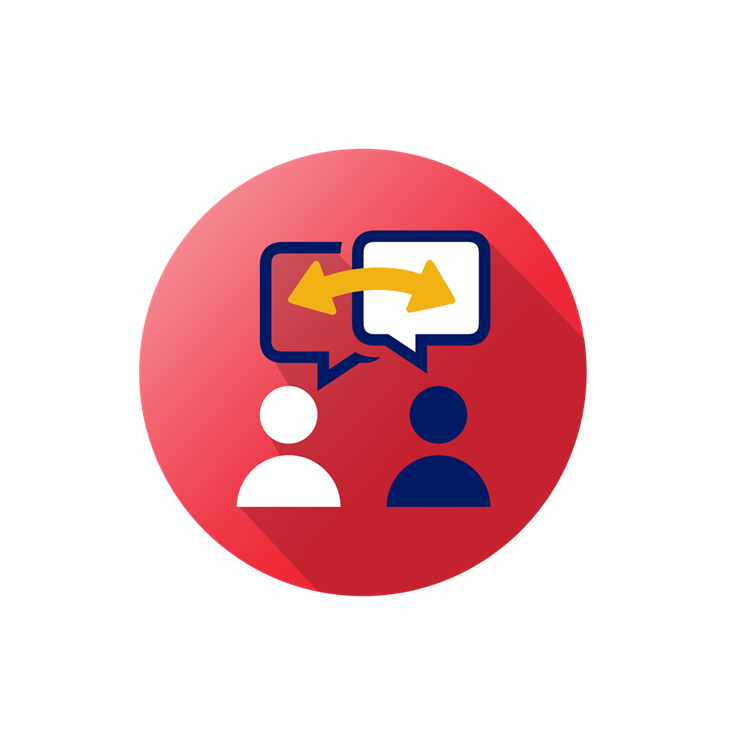 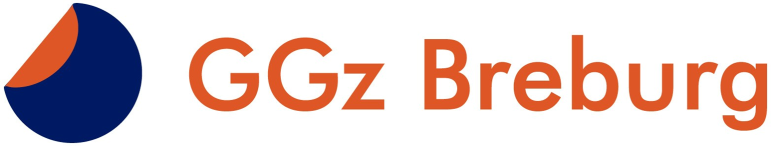 Programma
Herstellen doe je bij voorkeur thuis en met de mensen die belangrijk voor je zijn.

Crisis, IHT en samen beslissen.

Model voor Samen Beslissen met informatiebronnen bij IHT.

In dialoog aan de hand van casuïstiek.

Tijd voor een update van het handboek: samen beslissen als nieuw hoofdstuk.
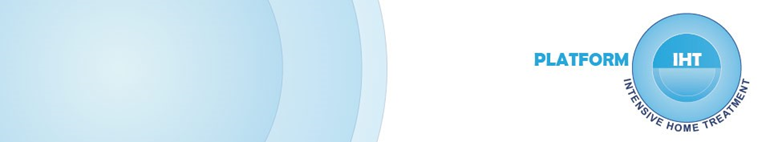 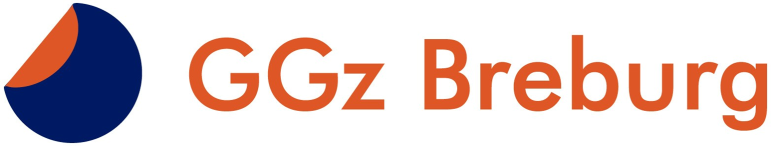 GGz Breburg
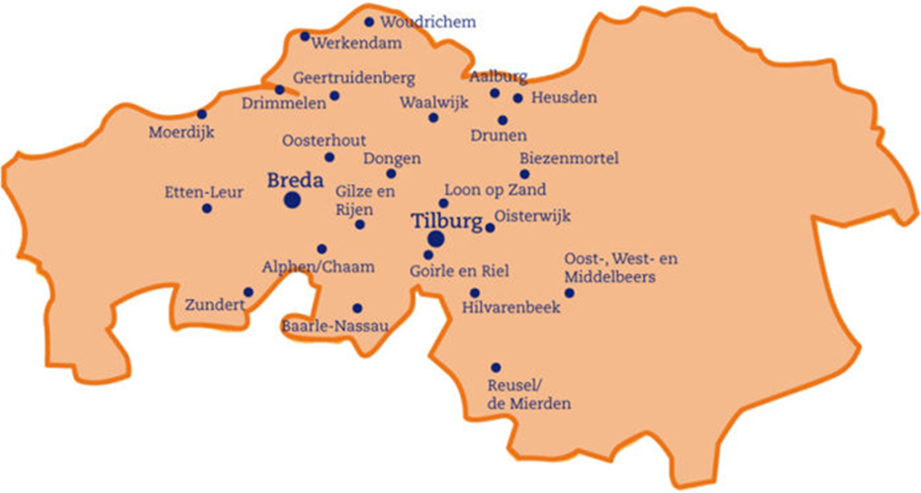 Werkgebied voor circa 950.000 inwoners
Verdeeld over 2 regio’s
Jaarlijkse omzet circa  130 milj.
1700 medewerkers in loondienst

Voor IHT:
Ongeveer 1000 meldingen per regio per jaar
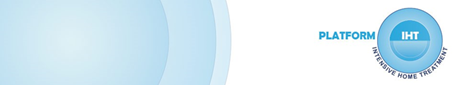 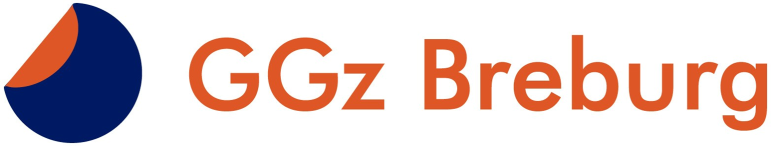 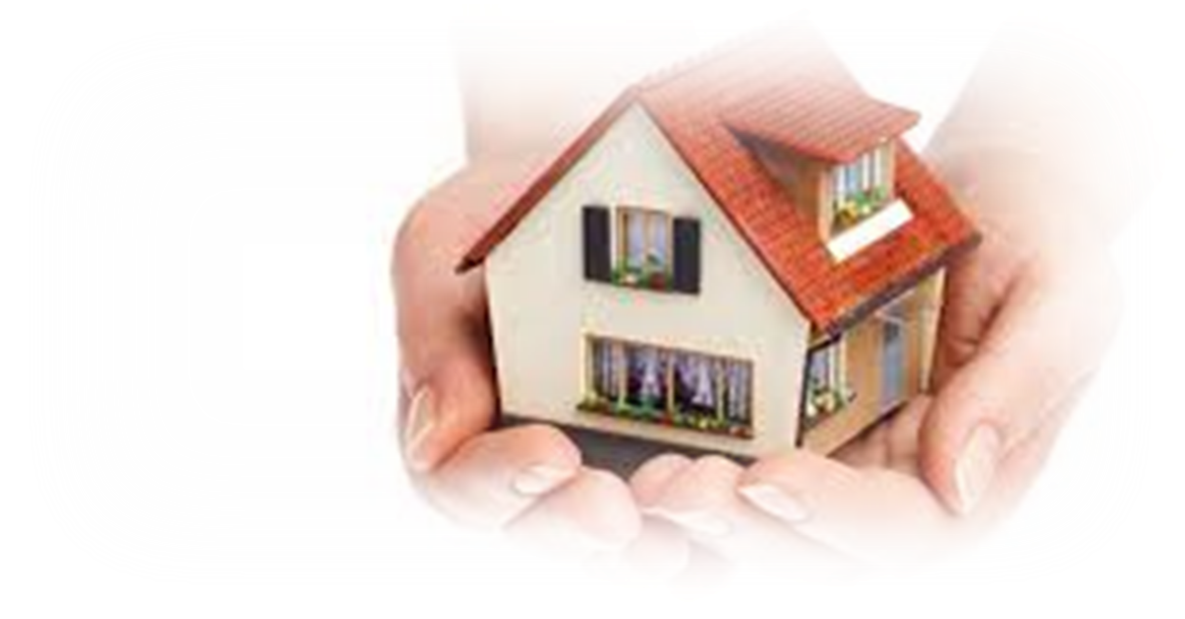 Visie en missie
Herstellen doe je bij voorkeur thuis en met de mensen die belangrijk voor je zijn
Onze aanpak
https://youtu.be/kgIUdfYHSxg
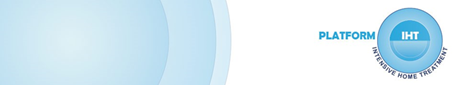 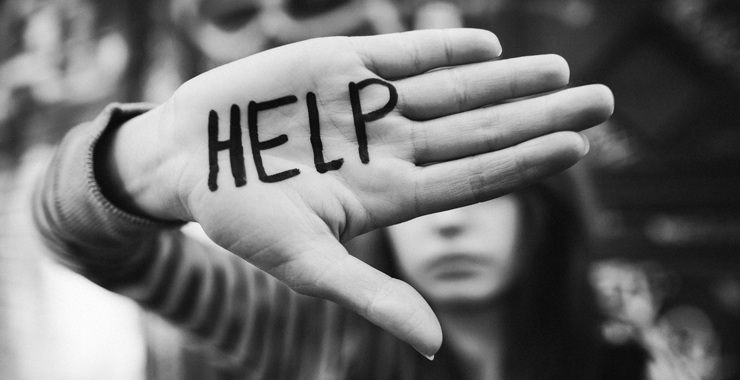 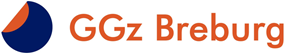 Crisis, IHT en samen beslissen
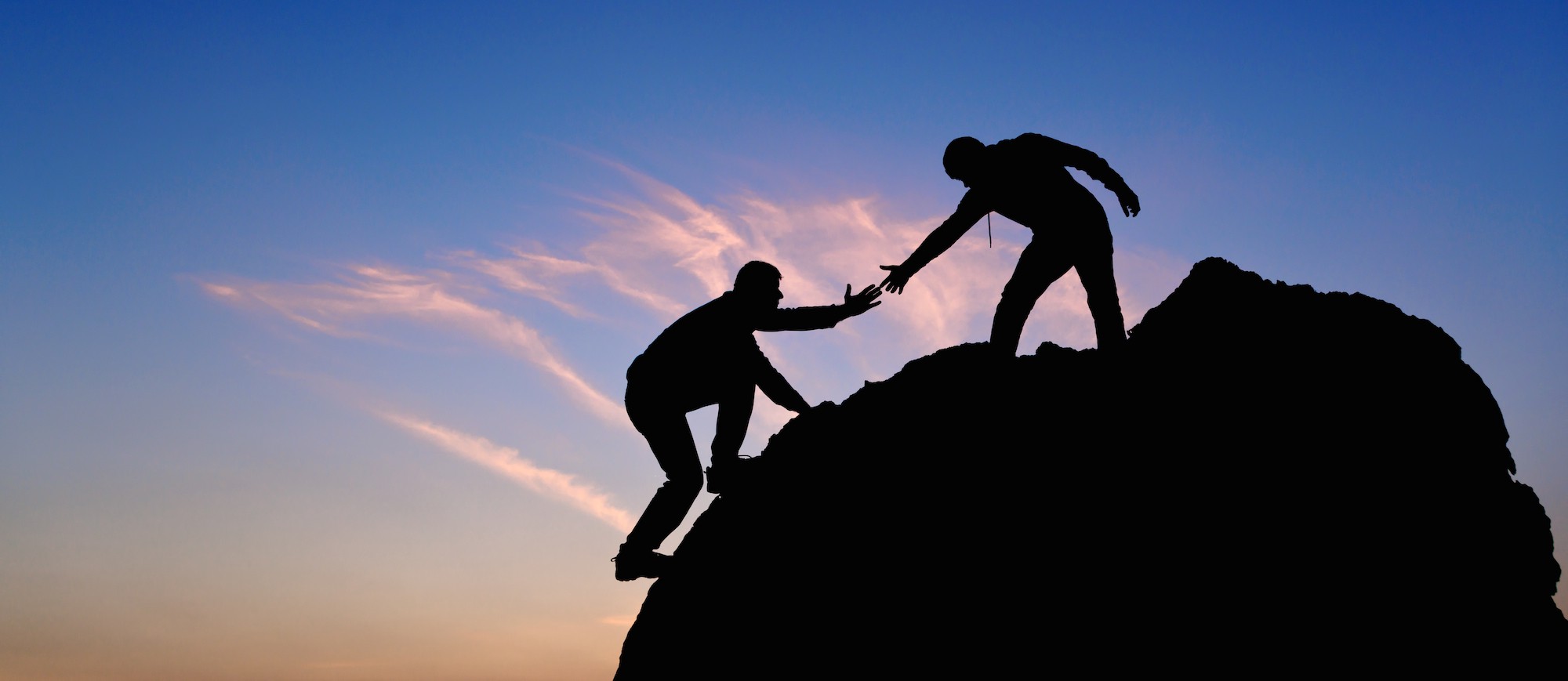 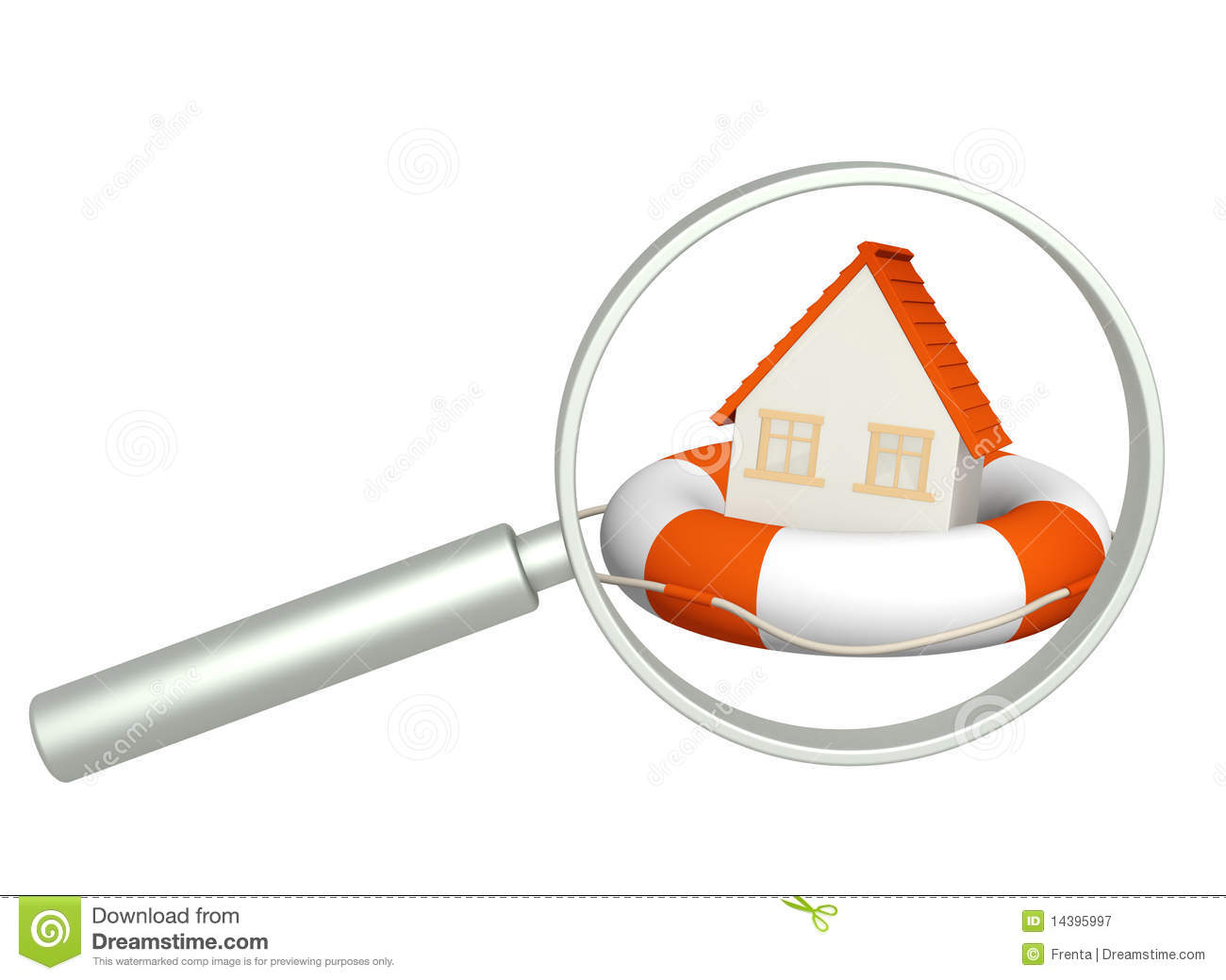 Marjolein Windrich  
Senior medewerker herstel & ervaringsdeskundigheid 
GGZ Breburg
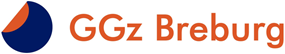 Het vertrekpunt: de visie op herstel
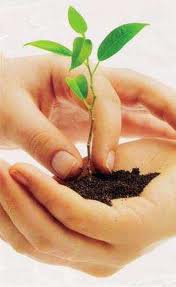 Herstel is het proces van de cliënt. 
Het antwoord op de vraag hoe moet ik mijn cliënt ondersteunen bij zijn/haar herstel vind je altijd maar op één manier………
door het aan de cliënt te vragen 
(Timmer, 2011)
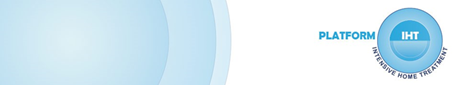 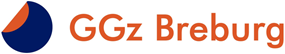 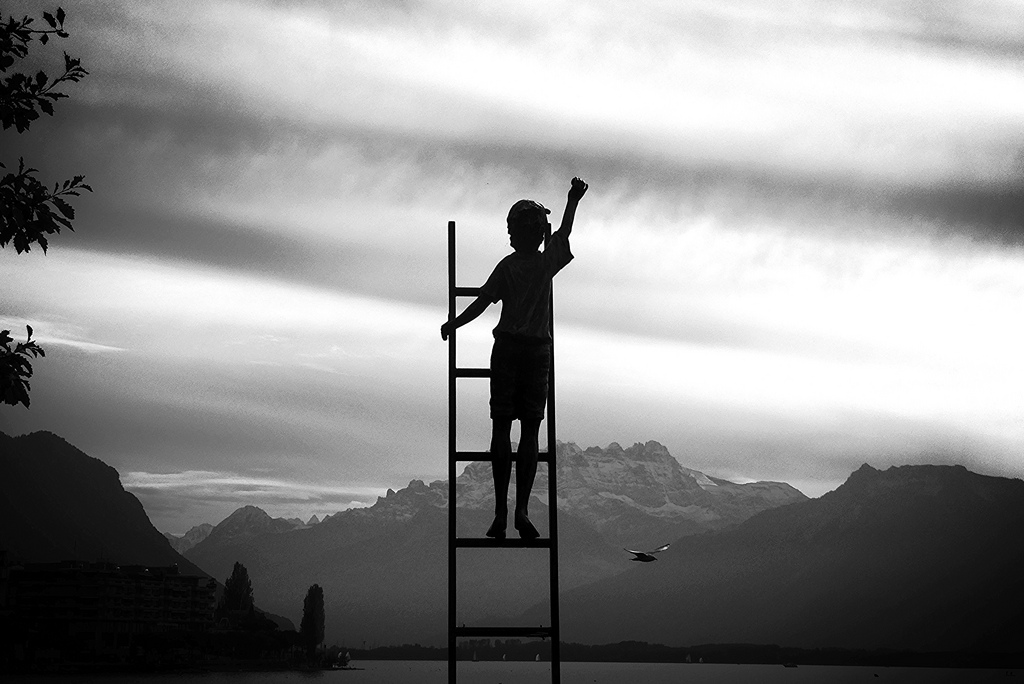 Herstel en herstelondersteuning betekent het aangaan en verdragen van spanning en onzekerheid en het proces de tijd durven geven die het nodig heeft, soms wars van afspraken, gewoontes of verwachtingen (Kole, 2012).
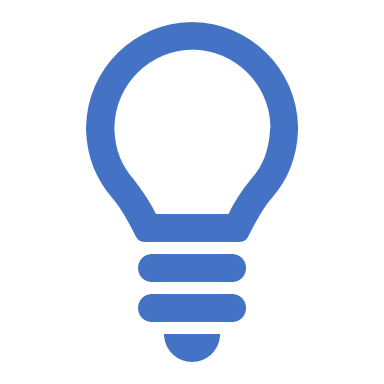 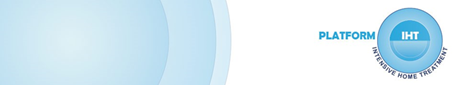 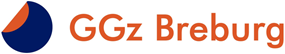 Cliënt ervaringen over crisis en eigen regie
A:  "Wat ik nodig heb, wordt mij gevraagd..., hier word ik lichtelijk blij van!  Er wordt met mij overlegd" 

L: "Vroeger werd ik door de ambulance opgehaald en naar een locatie gebracht. Mijn moeder moest zelf uitzoeken waar ik opgenomen was"
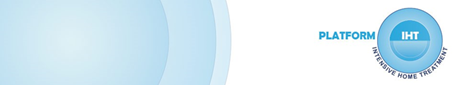 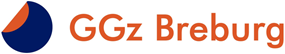 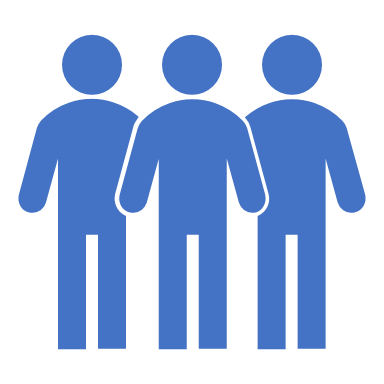 Vertaling naar IHT, wat vinden cliënten belangrijk:​

Maak contact en stel iemand gerust en veilig
Naasten horen en betrekken(indien betrokken)
Aansluiten bij /aanknopingspunten zoeken in de crisis
Luisterend oor en nabij zijn zonder over te nemen 
Geen druk uitoefenen maar prikkelen/verleiden
Geef duidelijke uitleg en in begrijpelijke taal 
Welke ideeën heeft client zelf t.a.v. wel/niet werkt 
Geef client inspraak in keuzevrijheid
Wat zijn hulpbronnen in zijn/haar omgeving







​
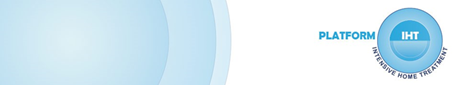 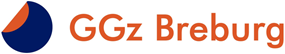 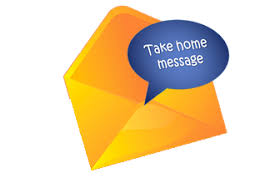 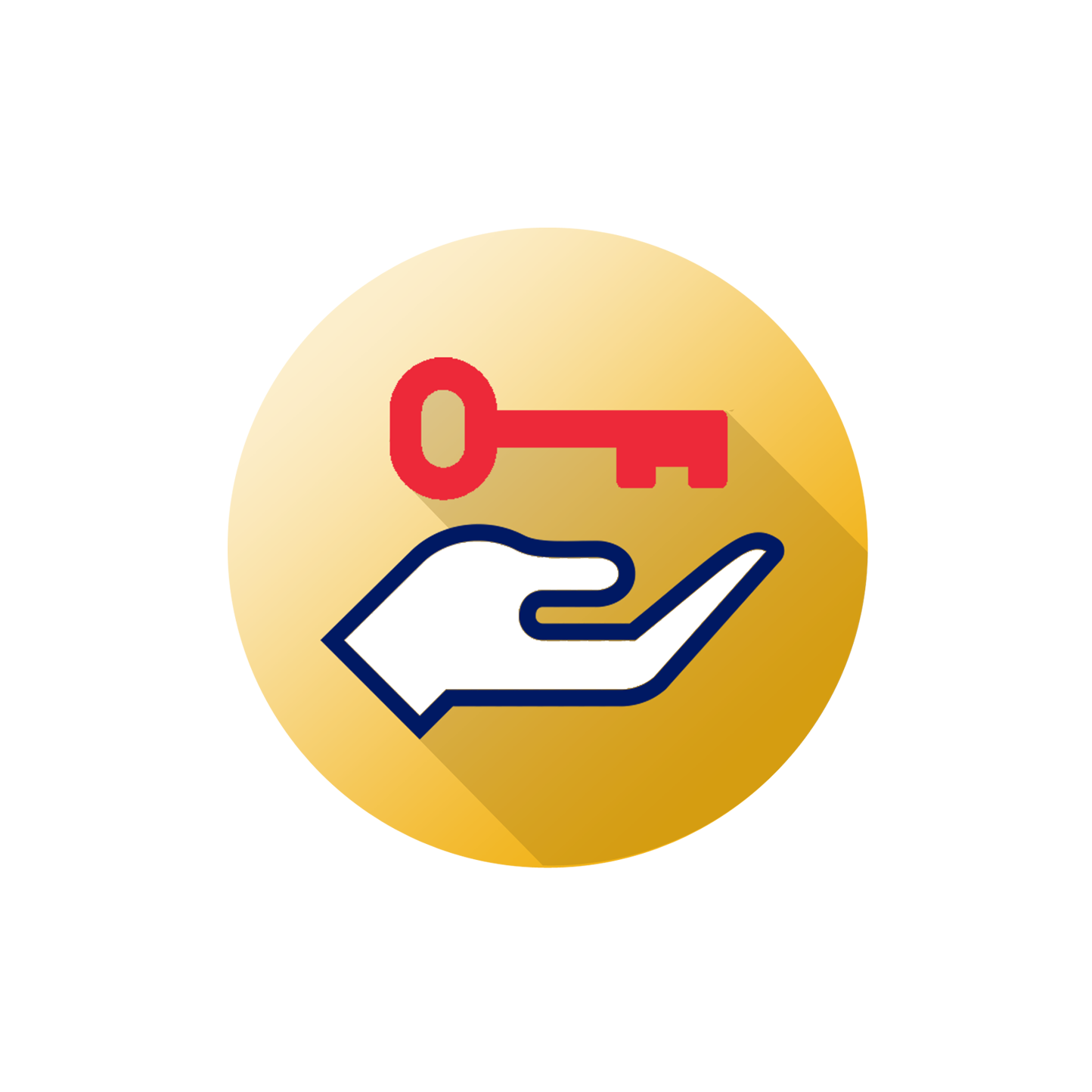 Eigen regie betekent vooral dat je niet zomaar dingen overneemt of beslist voor de client, maar dat je hierover het gesprek aangaat.


Betrek ervaringsdeskundigen als supporter van de client om wensen en hulpvragen duidelijk te krijgen
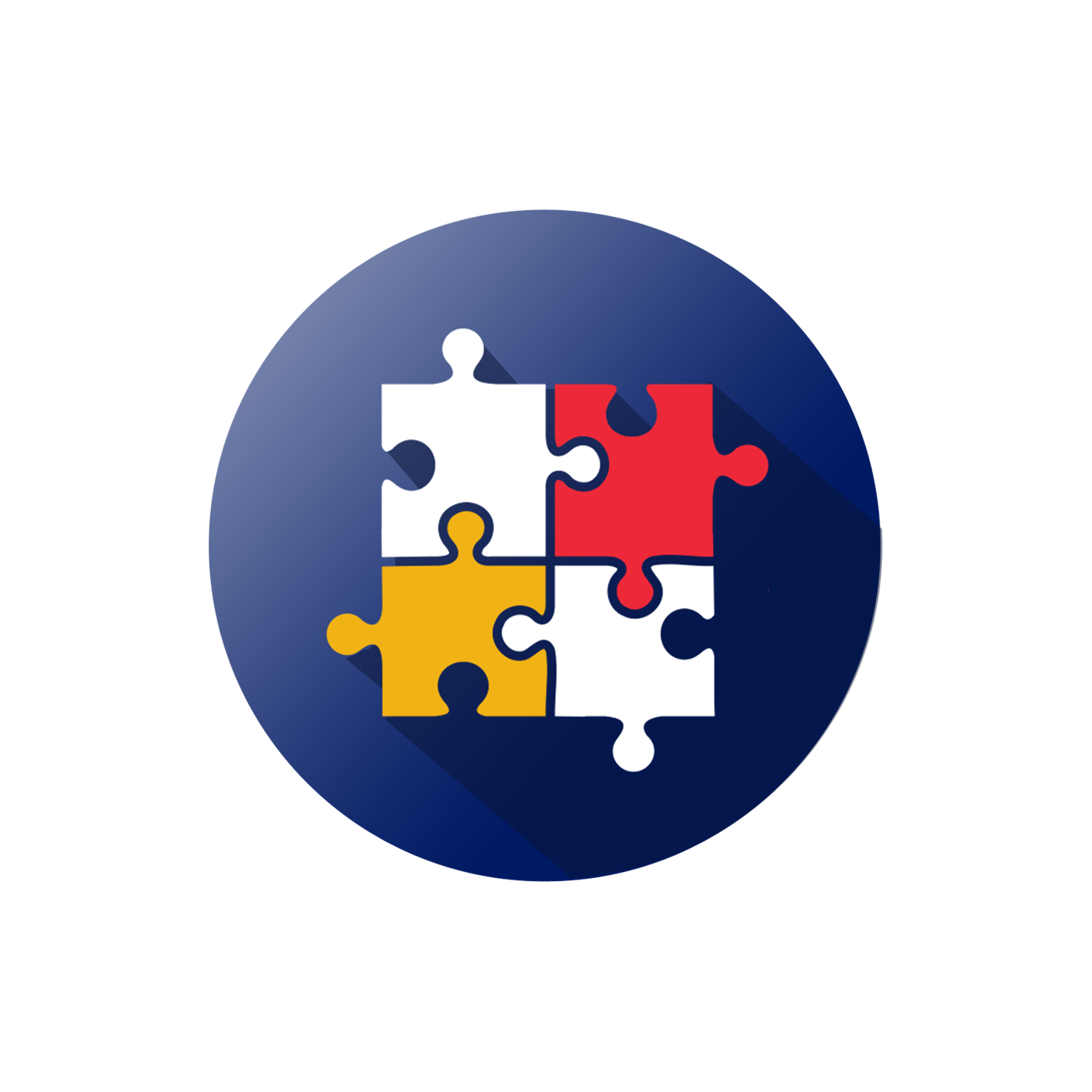 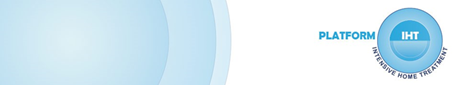 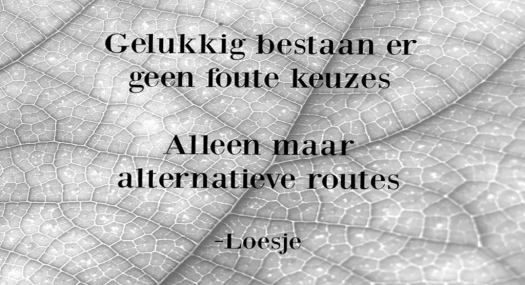 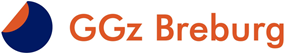 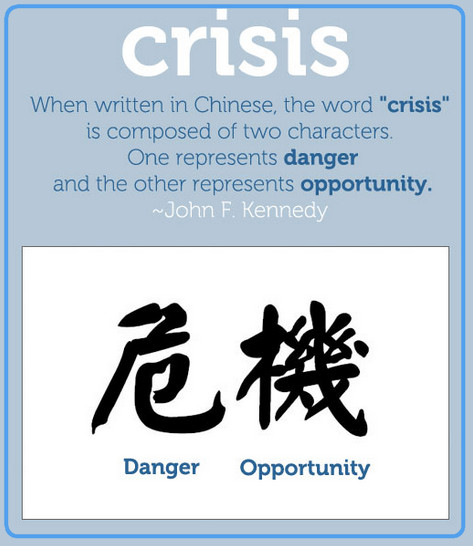 Dank voor uw luisterend oor!
https://www.linkedin.com/in/marjoleinwindrichKRO De Wandeling 2009
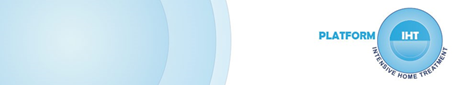 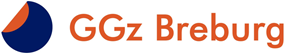 Uitgangspunten model Samen Beslissen bij IHT
Methodische aanpak
5 stappen, cyclisch
In alle fases van de behandeling
Van aanmelding tot en met afronding
Over doelen, behandelopties, tempo, frequentie etc…
Visuele informatiebronnen als hulpmiddel
Betekenisvolle en korte metingen (samen betekenis geven aan ROM) 
Het begint al bij overeenstemming bereiken over: 
“Wat er speelt’ en ‘Wie heeft welke rol?’ 
Evalueren: terugblik en vooruitblik
Als behandeling ‘stokt’ terug naar begin:
Was er een gedeeld verhaal? 
Wat is/was ieders rol? 
Was de samenwerking naar wens? 
Is/was er perspectief op verbetering?
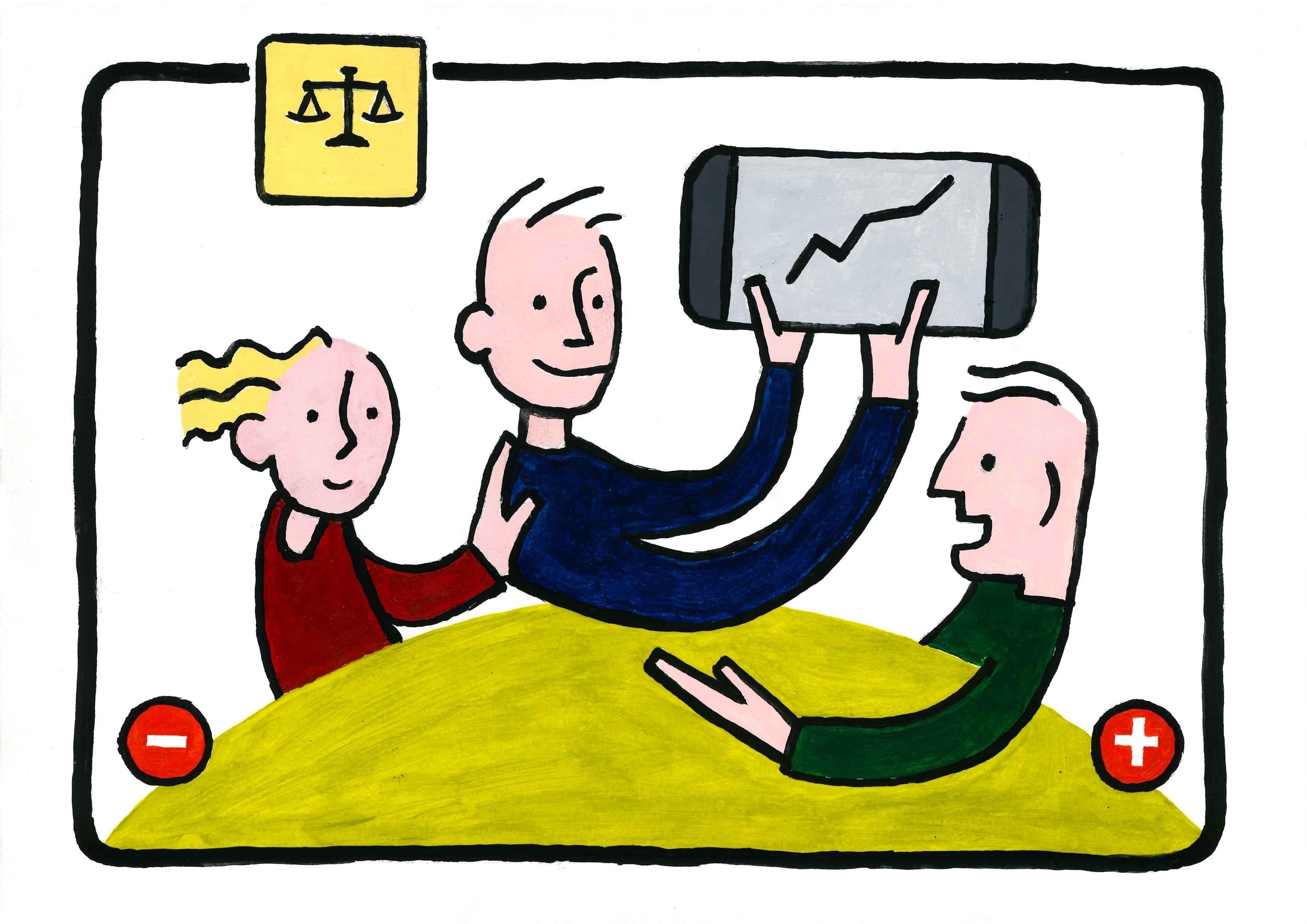 Bronnen: Doorbraak Samen Beslissen met ROM: training en handycard. Metz 2018, proefschrift ‘Shared decision making in mental health care: the added value for patients and clinicians’.  
Maurer & Westermann 2018, praktijkboek gedeelde besluitvorming in de ggz: kracht van verhalen, beeld en dialoog.
[Speaker Notes: In alle fases van de behandeling (van aanmelding t/m afronding/overdracht)
Sluit aan bij principes van positieve gezondheid & herstel
Gedeelde taal, gedeelde beeldvorming, gedeeld kader
Dialoog ondersteunende zorg (co-creatie)
Sta als behandelaar/begeleider naast (alle) betrokkenen
Opbouwen werkrelatie
Persoonsgericht, context van cliënt staat centraal
Van enkel evidence based naar context based practice
	=> Effect besluit = Kwaliteit x Acceptatie

Visuele informatiebronnen als hulpmiddel
Betekenisvolle en korte metingen (samen betekenis geven aan ROM) 
Het begint al bij overeenstemming bereiken over: 
‘Wat er speelt’ en ‘Wie heeft welke rol?’ 
Hulpvrager(s), probleemdrager(s), probleemoplosser(s)
Expert, procesbegeleider, participant
Dynamische proces; rollen veranderen!
Daarna ‘Hoe vertaal je het gedeelde verhaal in vaktermen (diagnose)?’
Evalueren: terugblik en vooruitblik
Samenwerking naar wens? Perspectief op verbetering?
Gedeeld verhaal en gedeelde conclusies? 
Als behandeling ‘stokt’ terug naar begin
Was er een gedeeld verhaal? Wat is ieders rol en hoe is de werkrelatie? 

Bronnen:
Metz 2018, proefschrift ‘Shared decision making in mental health care: the added value for patients and clinicians’. 
Doorbraak Samen Beslissen met ROM: training en handycard
ZIN project Samen beslissen met informatiebronnen: train de trainer en handycard]
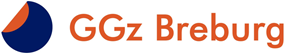 © GGz Breburg, Margot Metz
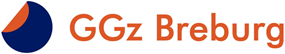 Workshop 7 maart 2019: Samen beslissen met informatiebronnen bij IHT: Marjolein Windrich, Margot Metz, René Voesenek

Bronnen:
Doorbraak Samen Beslissen met ROM: training en handycard
Metz 2018, proefschrift ‘Shared decision making in mental health care: the added value for patients and clinicians’. 
Maurer & Westermann 2018, praktijkboek gedeelde besluitvorming in de ggz: kracht van verhalen, beeld en dialoog.
© GGz Breburg, Margot Metz
Routine Outcome Monitoring
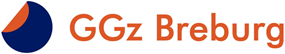 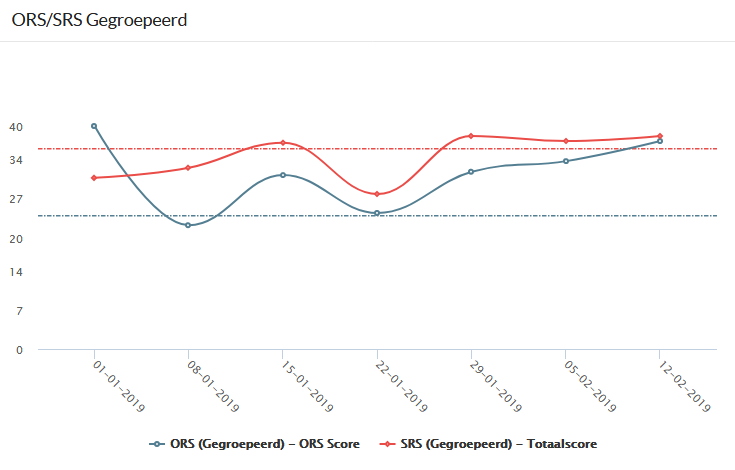 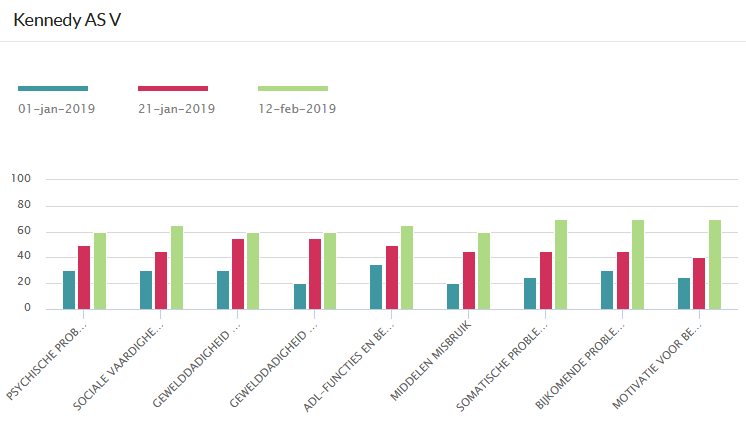 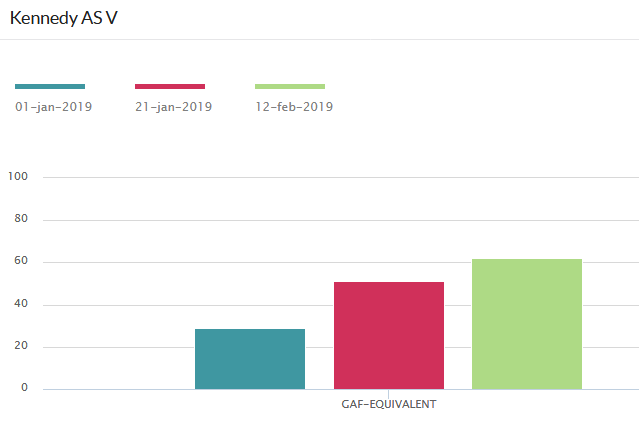 ORS-SRS: wekelijks
Kennedy ASV: begin, tussen (ZAG), eindTevredenheid cliënt, naaste: eind
[Speaker Notes: Klachten en samenwerking (doel 1)
Wat: Outcome Rating Scale (ORS) & Session Rating Scale (SRS)
Hoeveel: 2x 4 vragen
Wanneer: 1x per week (vanaf 1e FtF contact)
Hoe: Digitaal via QuestManager door cliënt
Functioneren (doelen 1 en 2)
Wat: Kennedy as V (handboek)
Hoeveel: 8 vragen
Wanneer: Bij start (vanaf 1e FtF contact), voorafgaand aan ZAG en aan het eind
Hoe: Digitaal via QuestManager door behandelaar
Tevredenheid en Samen Beslissen (doel 2)
Wat: 4 vragen over informatie, samen beslissen, rol naasten en behandeling
Wanneer: Aan het eind (na maximaal 6 weken IHT)
Hoe: Digitaal via QuestManager door cliënt en naaste]
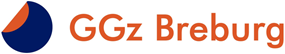 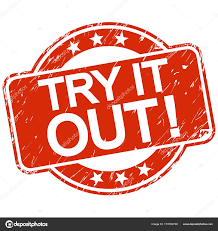 Genoeg gepraat, tijd voor oefenen
Casuïstiek
Handy Card Samen Beslissen in IHT
Ervaringen delen
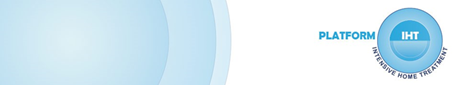 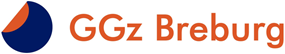 Dan hadden we nog een vraag te beantwoorden en een ambitie te realiseren
Op welke manier zouden wij de samenwerking tussen de IHT-professional en de client en diens naasten kunnen verbeteren en wat zou het kunnen betekenen voor het IHT model?
Nieuw hoofdstuk schrijven: Samen Beslissen in IHT
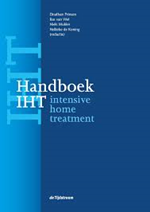 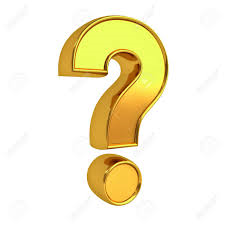 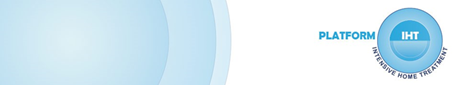